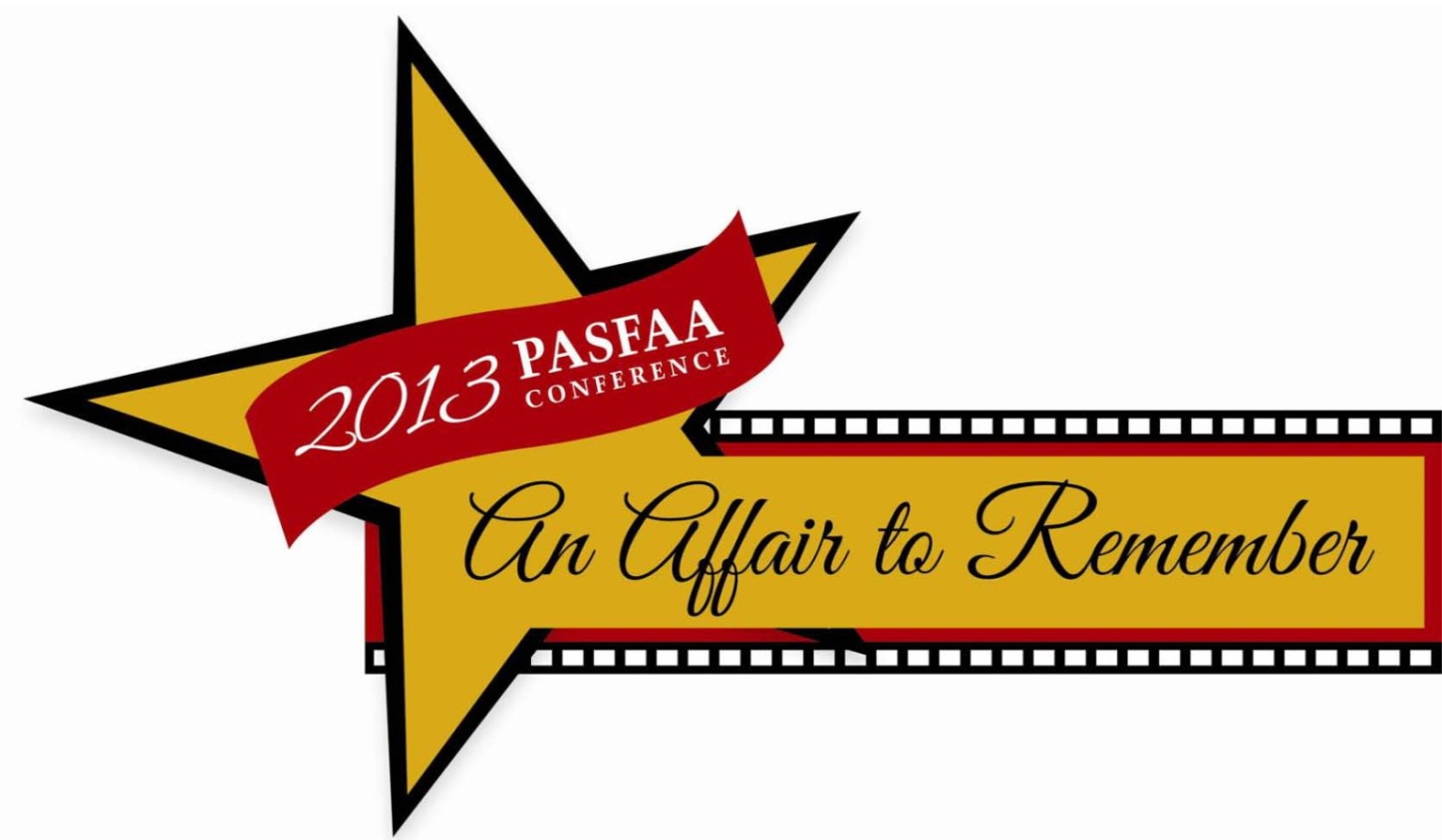 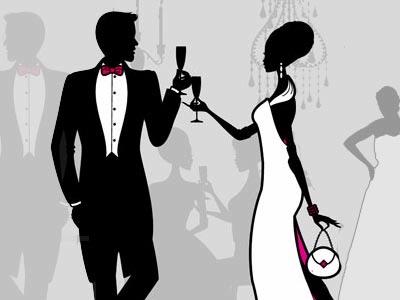 PELL GRANT Lifetime Eligibility Used (LEU)
Limitation on pell
The Consolidated Appropriations Act, P.L. 112-74 was enacted on December 23, 2011. 
Effective beginning with the 2012-2013 award year the duration of a student’s Federal Pell Grant eligibility is limited to 12 semesters (or its equivalent)
Not limited to students who received their first Federal Pell Grant on or after the 2008-2009 award year
Includes all Pell Grant/Basic Grant disbursements back to the 1973-1974 award year
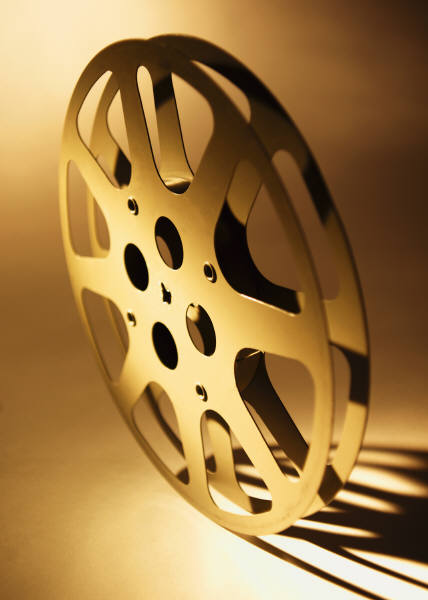 Limitation on pell
Calculation of twelve semester equivalency: 
Determine scheduled award
If full scheduled award was disbursed, student used 100% of Pell for the year
If student enrolled less than full time, or not for the full academic year (or both) the student would receive less than the full scheduled award and would use less than 100%
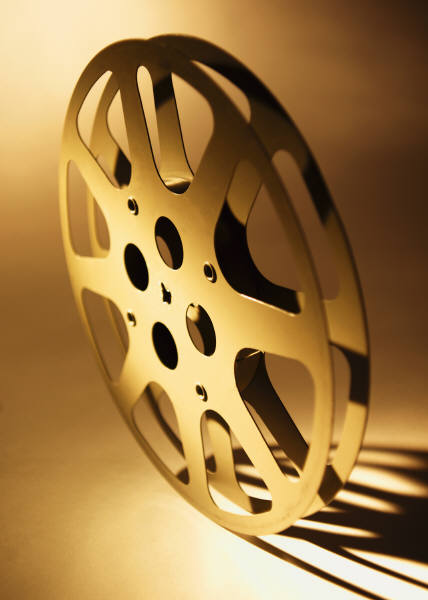 Limitation on pell
The total of the annual percentages is the student’s lifetime eligibility used (LEU) limit 
When a student reaches 600% LEU, he/she has reached his/her Federal Pell Grant eligibility limit
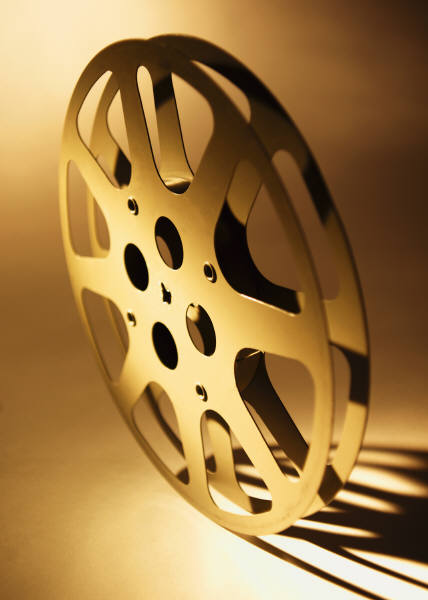 Limitation on pell
Calculation:  Total of student’s actual disbursements for the award year divided by the student’s scheduled award for the award year equals the percent used for the award year
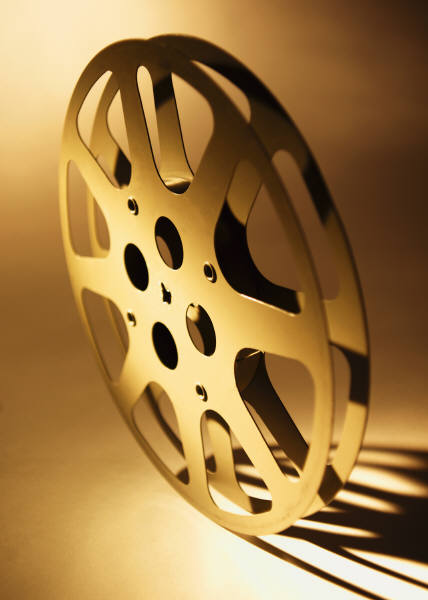 Pell  LEU Calculation Example
Example 
Scenario: Student is full-time in a semester program and has 0 EFC and a $5,550 scheduled award.  If the student only enrolled in the fall 2011 semester and only received $2,775 for her full-time enrollment, she would have used 50% of her 2011-2012 scheduled award.

If this same student in 2012-2013 has an EFC of 1000, with a scheduled award of $4,600 and enrolls TQT for both semesters, she will use 75% of her scheduled award for 2012-2013.
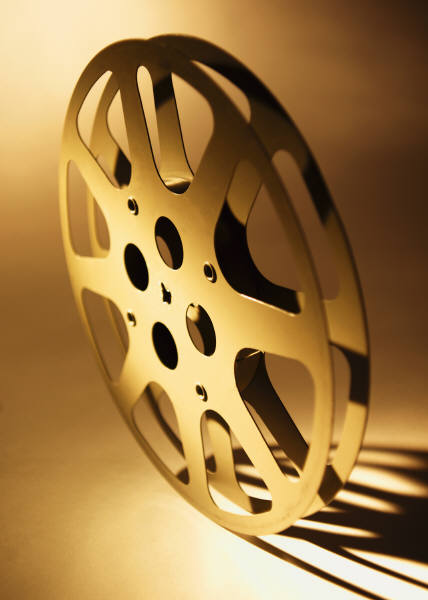 Pell LEU Calculation Example
In the example from the prior slide, if the student had not received a Pell grant for any other award year, her usage would be 125% (50% from the 2011-2012 award year and 75% from the 2012-2013 award year)

Remaining eligibility for this student is 475%  (600% - 125%)
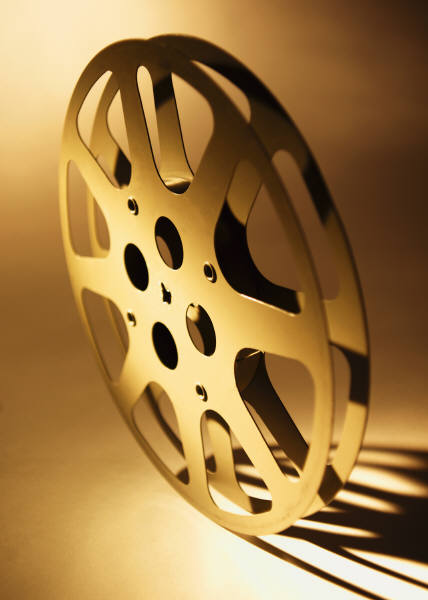 Pell award history
In July 2012, the COD System modified the existing LEU functionality:
Returning the Pell LEU % in the common record response for ALL Pell recipients	
Modifying COD Warning Edits to reflect new limits
Providing the LEU % on the Pell Grant Multiple Reporting Record (MRR), Pell Grant Reconciliation Report, and Pell Grant Year to Date File
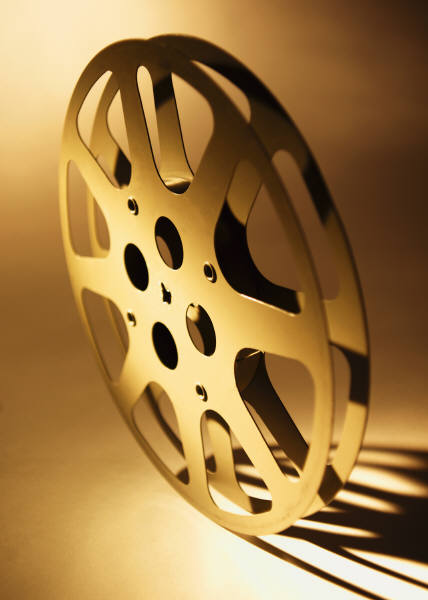 Pell award history
Displaying LEU % on the COD website for ALL Pell recipients, not just those with first Pell Grants beginning in 2008-2009
Implementing a new COD Pell LEU History page on the COD website to allow institutions to view historical Pell Grant student data to determine how the LEU was calculated
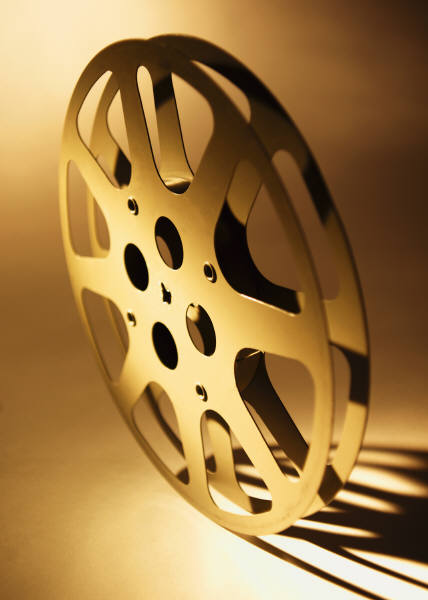 How does the school find the pell leu
In 2012-2013 schools utilized  the COD Pell LEU Report to identify Pell-eligible CPS applicants with LEUs greater than or equal to 450%
For 2013-2014, the Pell LEU Report is available via SAIG, not COD Reporting website
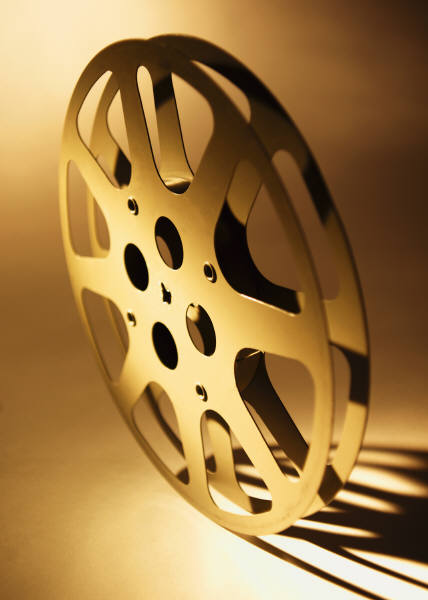 Pell LEU within CODCOD Warning Edits
Two Pell LEU warning edits are given with origination and/or disbursement record:
11
Cod reports
COD also provides the LEU on the following Pell Grant SAIG reports: 
Pell Grant Multiple Reporting Record (MRR)
Pell Grant Reconciliation Report
Pell Grant Year to Date File
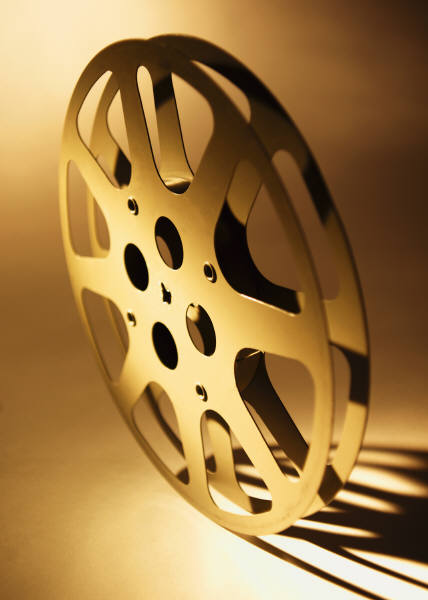 PELL Leu from cps
The new Pell Lifetime Eligibility Used field provides the percentage of the total Pell Grant eligibility used by the applicant
This percentage prints on the ISIR in the format 9999.999%
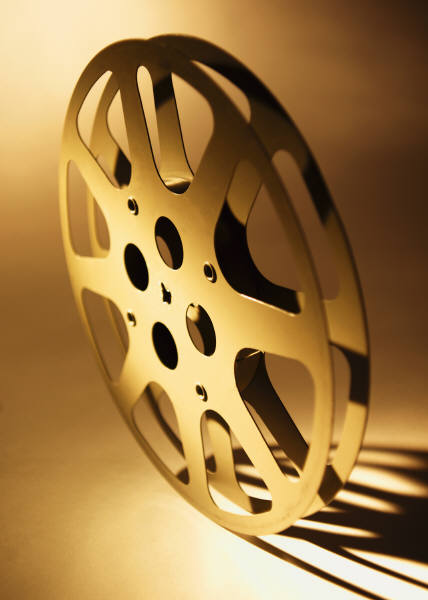 PELL Leu from cps
NSLDS Pell Lifetime Limit Pre-Screening Flag 
Three Pell Lifetime Limit Flags identify whether an applicant is close to or exceeding his total Grant eligibility limit
H High (450% to <500%)
C Close (500% to <600%)
E Meets or Exceeds (600% or greater)
2013-2014 ISIR Guide was published on 10/29/2012 
http://ifap.ed.gov/isirguide/1314ISIRGuide.html
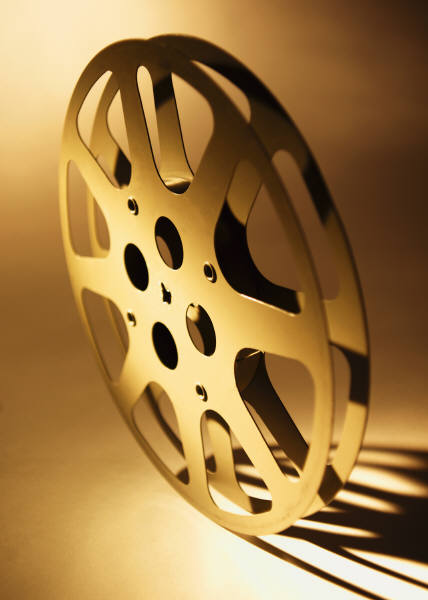 Pell LEU within NSLDSWarning Icons
Starting with 2013-2014 award year, the following is available via NSLDS:
NSLDS will start sending the Pell LEU% to CPS for inclusion on the ISIR

NSLDS Professional Access  website to display Pell Grant Warning Icons – “Close to Pell Grant LEU Limit” and “Meets or Exceeds Pell Grant LEU Limit”
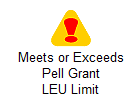 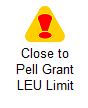 15
Pell LEU within NSLDSReason Codes
NSLDS will also provide reason codes to reflect the new Pell LEU limits.
Only students who are Pell Grant eligible will be considered for post-screening with the following reason codes:
*previously between 450.000% and 500.000%
16
Notifying students of pell leu
For the 2013-2014 award year, students can determine their Pell LEU by:
Additional comments were added to the SAR consistent with the student’s Pell history at the time of the SAR (pre-screening) & from NSLDS post-screening if LEU changes
SAR comments refer to the equivalent of “school year”
SAR Codes 345-357 contain new or revised comments
See SAR Comment Codes and Text Guide October 2012
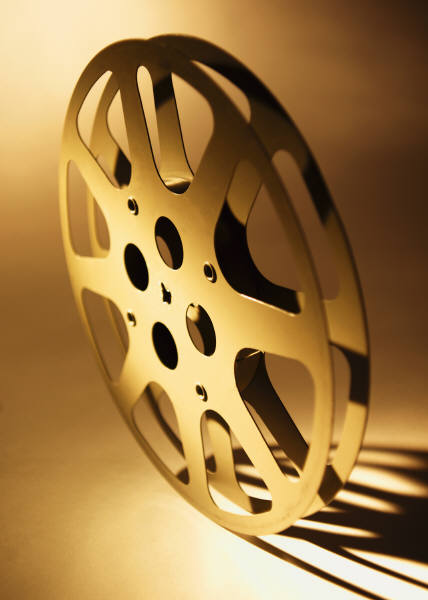 Notifying students of pell leu
MyStudentData allows students to download their loan, grant, and aid overpayment history but does not display Pell LEU
To minimize confusion, do not refer to MyStudentData Download for LEU
Institutions may provide transcripts from COD
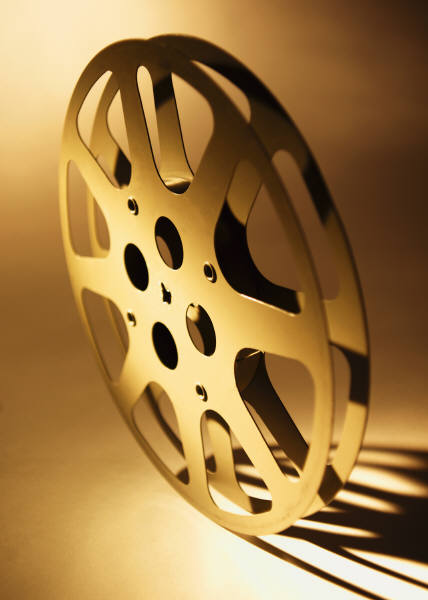 COD Transcript
COD Transcript can be provided to the student by the school
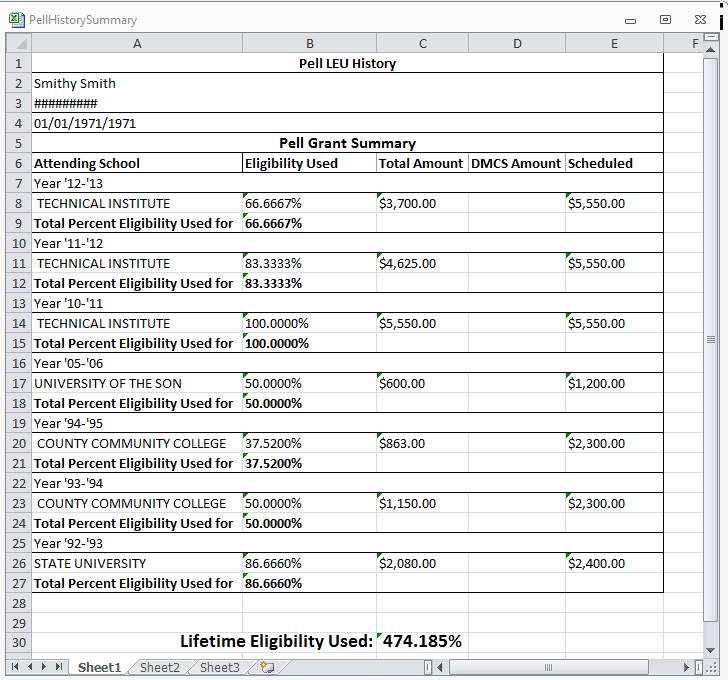 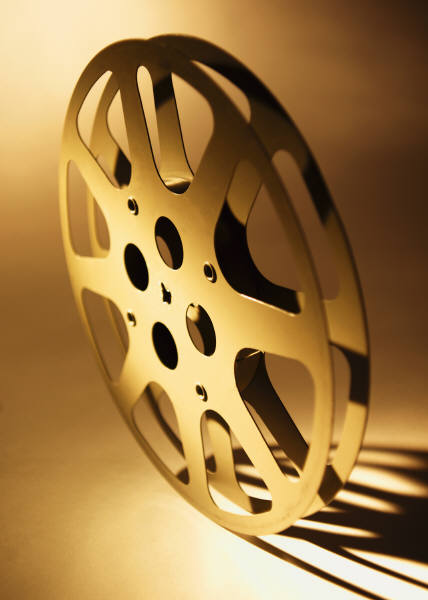 Awards over 600% LEU
There is NO HARD REJECT EDIT in COD or EDExpress that prevents an institution from disbursing Pell awards to a student with an LEU of > 600% in the 2012-2013 and 2013-2014 award years
There is no provision in the law to ‘disregard’ Pell Grant in the calculation of a student’s LEU in a case of fraud or a Closed School Discharge as there is in the discharging of loans
Compliance will be monitored and added to audit and program review procedures
New edits are planned for 2014-2015 to prevent overawarding and reject disbursements that result in overawarding
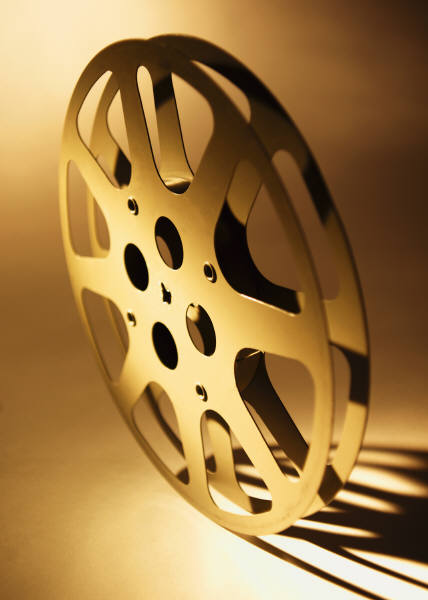 Awards over 600% Pell LEU
Institution may be liable for the overpayment if it had information at the time of disbursement that indicated that the student would exceed 600% LEU
Rounding rules – COD calculates a student’s LEU to the third decimal point.  Schools may not round the three-decimal LEU percentage because doing so may result in the student not receiving his full Pell eligibility or exceeding the 600% statutory limitation.
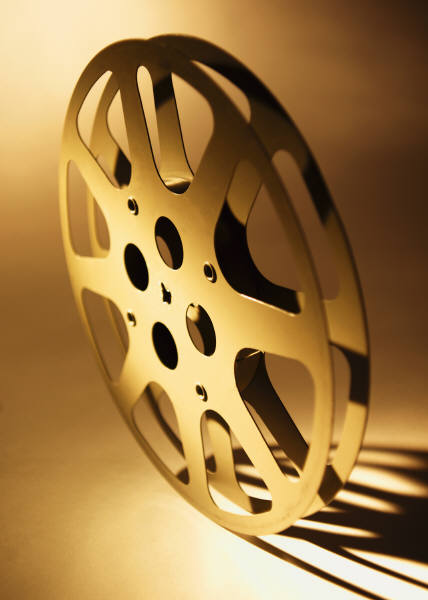 Awards over 600% Pell LEU
When calculating the student’s Pell Grant annual award schools should truncate (e.g., $1,233.567 truncated to $1,233.56)  If you award in whole dollars, the award may be increased to the next higher dollar as long as a subsequent disbursement is reduced to the next lower dollar.
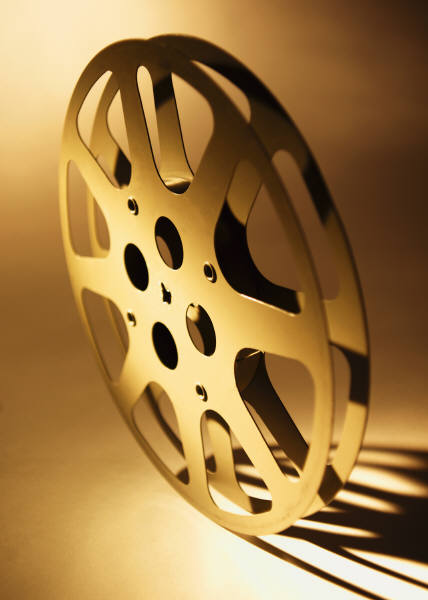 Awards over 600% Pell LEU
Student is liable for any Pell Grant overpayment
Institution should follow the normal procedures for handling an overpayment:
Contact student and enter into satisfactory repayment arrangements
Refer to the Department for collection
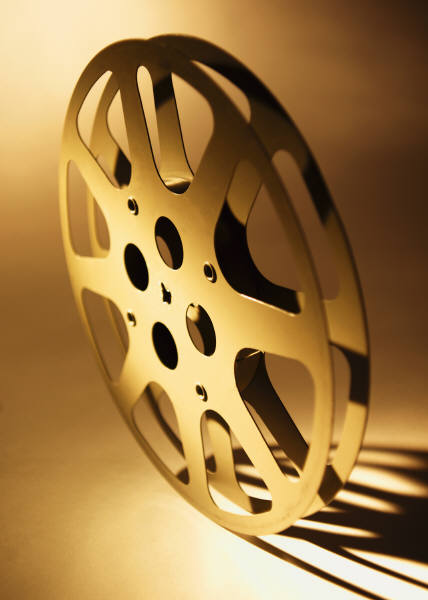 Calculating Pell Grant Eligibility
LEU of 500% or Less:  Student is eligible to receive up to 100% of the full scheduled award for the award year because the student has at least 100% of LEU remaining
LEU of 600% or More:  Student has no remaining eligibility and may not receive additional Pell Grant funds
LEU Greater than 500% but less than 600%:  Student may receive a partial Pell Grant award of the difference between 600% and the student’s LEU
Pell Calculation Examples
Example 1
Background:  
LEU prior to 2013-2014 award year:  534.255%
Program Type:  Semester based / credit hour
EFC: 0
2013-2014 Scheduled Award:  $5,645
Enrollment Status:  Full time for both semesters
Annual Award:  $5,645
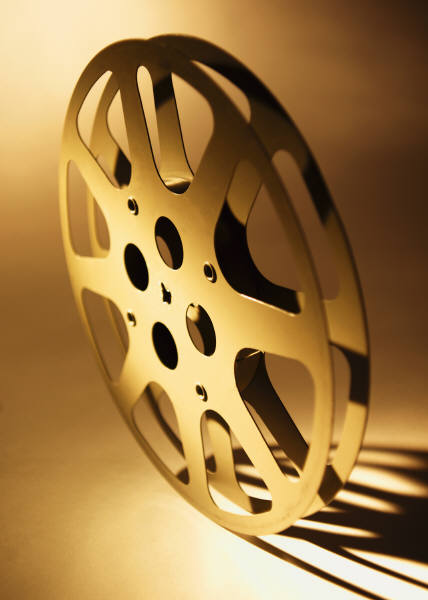 Pell Calculation Examples
Example 1
Award Calculation:
Subtract the student’s LEU from 600.000%:  600.000% -  534.255 = 65.745%
Multiply the result by the Scheduled Award:  65.745 x $5,645 = $3,711.30525 which is truncated to $3,711.30
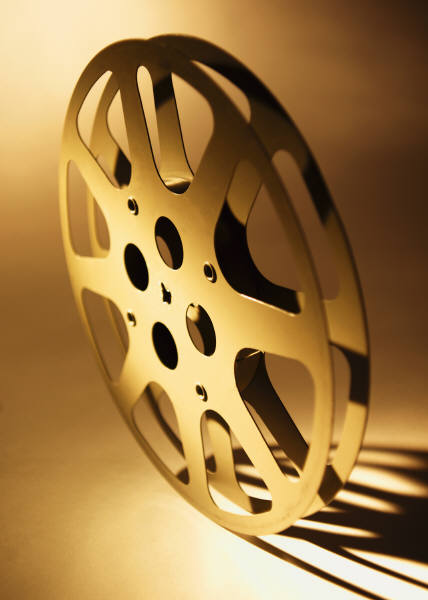 Pell Calculation Examples
Example 1
Payment Period Distribution:
First Semester:  $2822.50 (the lesser of ½ of the Annual Award of $5,645 or the student’s remaining eligibility of $3,711.30)

Second Semester:  $888.80 (the lesser of one-half of the Annual Award of $5,645 or the student’s remaining eligibility after the prior payment period(s) or $3,711.30 - $2,822.50 = $888.80)
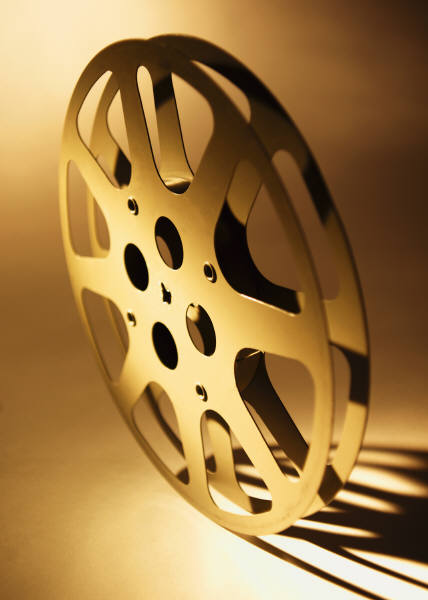 Pell Calculation Examples
Example 2
Background:  
LEU prior to 2013-2014 award year:  555.500%
Program Type:  Semester based / credit hour
EFC: 1550
2013-2014 Scheduled Award:  $4,095
Enrollment Status:  TQT first semester, full time second semester 
Annual Award:  $3,583 (the total of one half of the three-quarter time annual award for the first semester, and one half of the full-time annual award for the second semester ($1,535.50 + $2047.50 = $3,583)
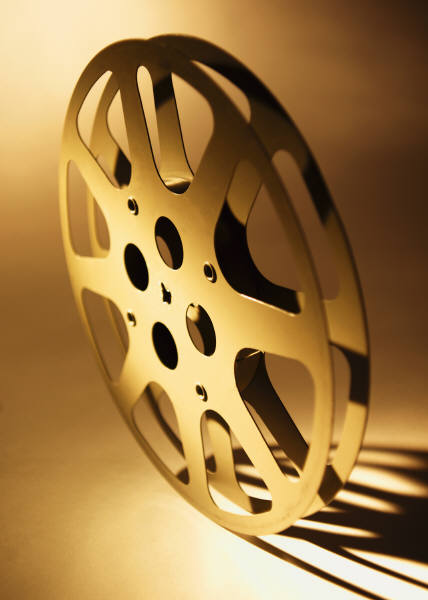 Pell Calculation Examples
Example 2 
Award Calculation:
Subtract the student’s LEU from 600.000%:  600.000% - 555.500% = 44.500%
Multiply the result by the scheduled award:  44.500% x $4,095 = $1,822.275 which is truncated to $1,822.27.
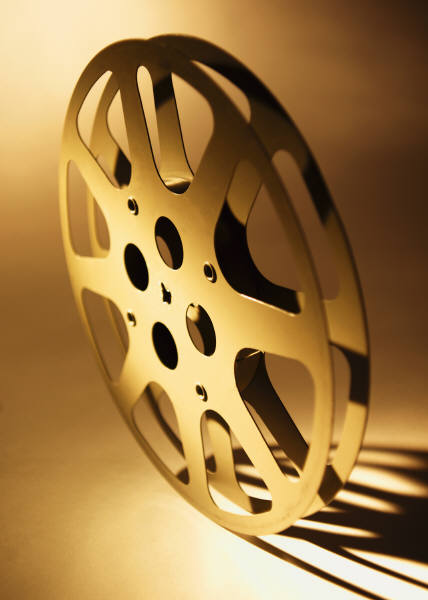 Pell Calculation Examples
Example 2 
Payment Period Distribution:

First Semester:  $1,535.50 which is the lesser of one-half of the three quarter time annual award of $3,071 ($1,535.50) or the student’s remaining eligibility of $1,822.27.
Second Semester:  $286.77 which is the lesser of one-half of the full-time annual award of $4,095 ($2,047.50) or the student’s remaining eligibility after the prior payment periods ($1,822.27 - $1,535.50 = $286.77)
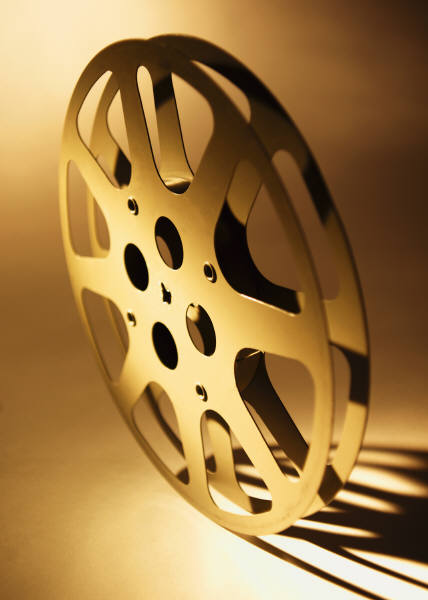 Pell Calculation Examples
Example 3
Background:  
LEU prior to 2013-2014 award year:  550.000%
Program Type:  900 clock hour program in 22 weeks of instructional time 
EFC: 0
2013-2014 Scheduled Award:  $5,645
Enrollment Status:  Full time in clock hour program
Annual Award:  $4,776.54 (reduced because the student’s program is only 22 weeks.  See FSA Handbook, Volume 3, Chapter 3, Pell Grant Formula 4)
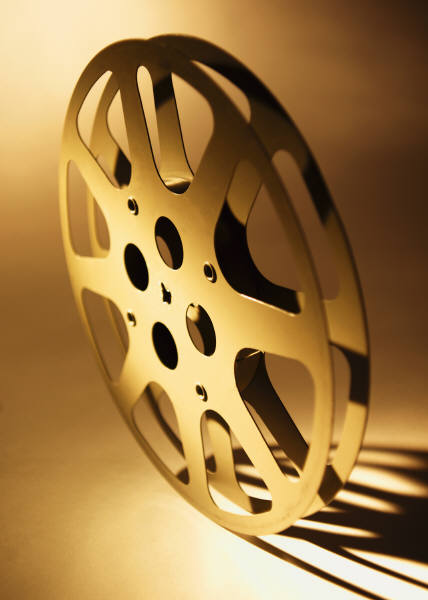 Pell Calculation Examples
Example 3
Award Calculation:
Subtract the student’s LEU from 600.000%:  600.000% -  550.000% = 50.000% 
Multiply the result by the Scheduled Award (not the annual award):  50.000% x  $5,645 = $2,822.50
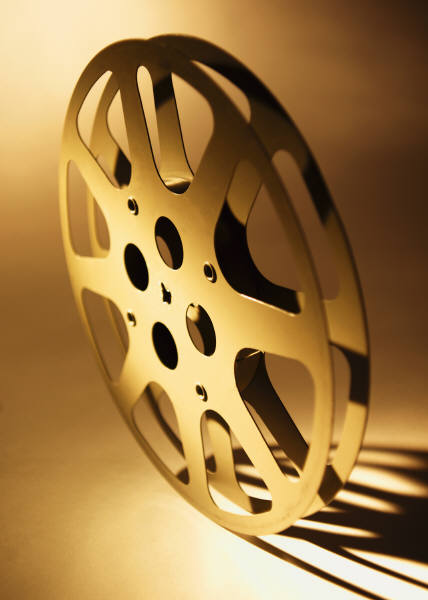 Pell Calculation Examples
Example 3
Payment Period Distribution:
First Payment Period:  $2,388.26 which is the lesser of one-half of the annual award of $4,776.53 ($2,388.26) or the student’s remaining eligibility of $2,822.50

Second Payment Period: (after the student successfully completes the first payment period of 450 clock hours and 11 weeks):  $434.24 which is the lesser of the student’s remaining eligibility after prior payment periods ($2,822.50 - $2,388.26 = $434.24 or one half of the annual award of $4,776.54 ($2,388.26)
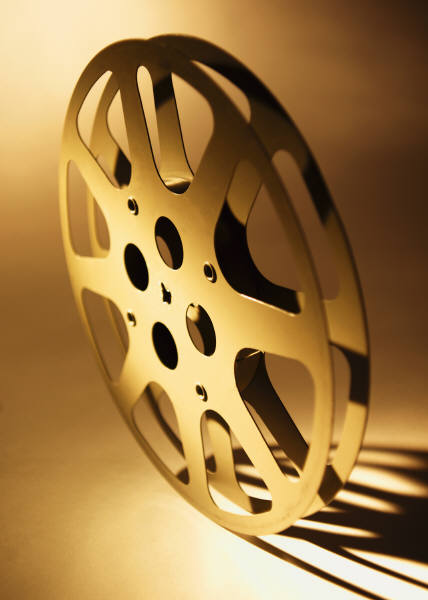 Incorrect pell grant data
If the Pell Grant data is alleged to be wrong, the student and the school must follow the dispute escalation process outlined in the attachment to the June  2013 electronic announcement
Most common claim to date is that the student did not attend an institution listed or receive the funding listed in the LEU history
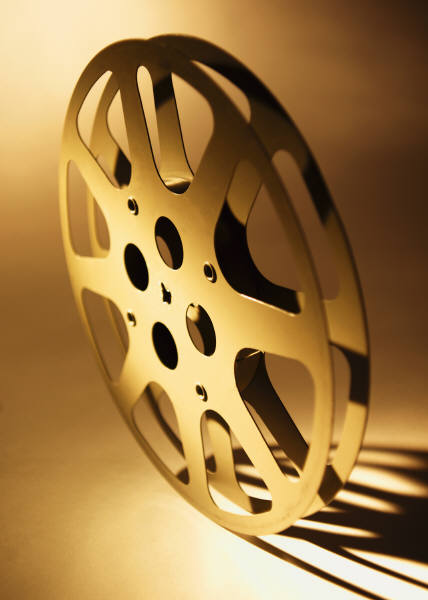 Pell grant leu Non-dispute issues
Error in reporting determined by current or former school
Award year still active (currently 2007-2008 through 2013-2014)
School corrects the Student’s COD records by sending award and disbursement corrections to COD
Return any associated Pell funds to G5
Not considered a dispute.  Decision from ED not needed
Do not escalate to ED
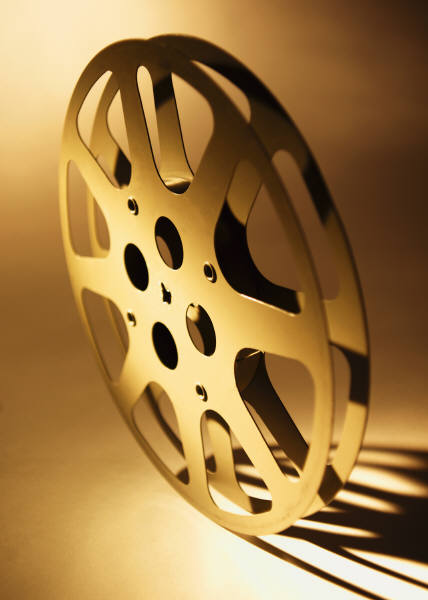 Pell grant leu dispute process
School or student may dispute accuracy of student’s Pell Grant data.
Student must:
File FAFSA for the current award year
Provide all documentation requested by current school
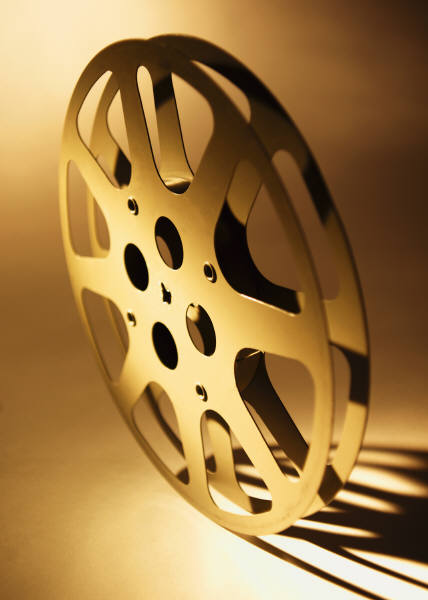 Pell grant leu dispute process
Student Statement: The student must provide a  signed, dated statement that provides:
Name of the student’s current school
Name of the school that reported the alleged inaccurate information
Award year and disputed amount
Reason the student believes the Pell LEU is inaccurate
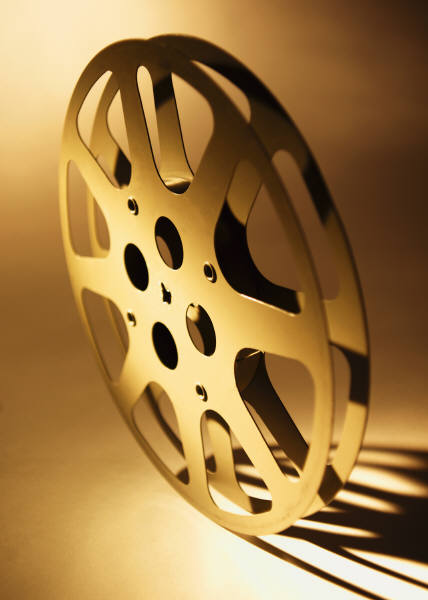 Pell grant leu dispute process
School must:
Check the Pell LEU History Screen on the COD Web site
Determine if disputed amount, if resolved would bring the Pell LEU to less than 600%
If no, inform student he would remain ineligible for Pell even if disputed amount is adjusted
Do not escalate the matter to ED
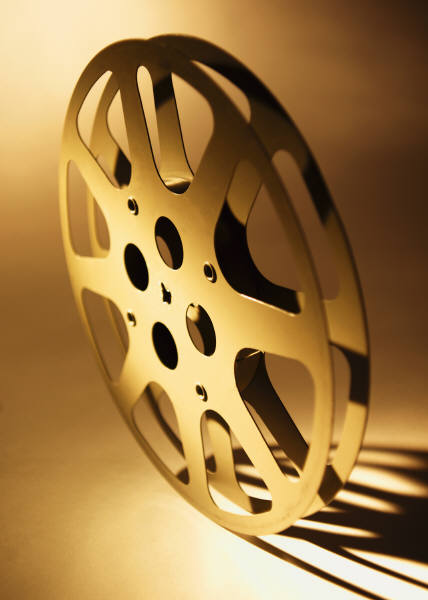 Pell Grant LEU Dispute process
Determine if the student’s identifiers (DOB or SSN) have changed
Check all known combinations on the Pell LEU History Search page
If there may be a discrepancy in student identifiers, escalate to ED
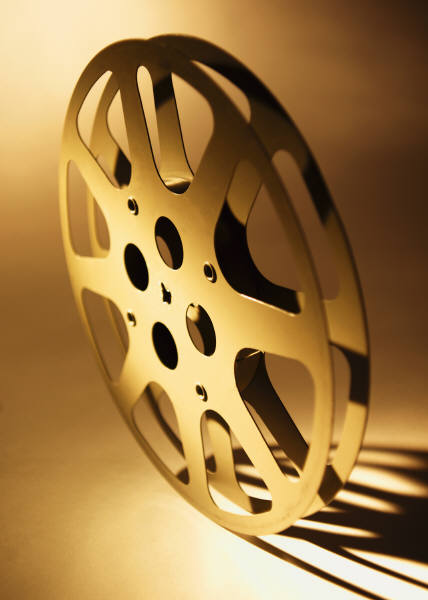 Pell grant dispute process
Determine through COD, NSLDS, and institution records whether the student received other forms of aid during the disputed timeframe
ED will deny the dispute unless there is documentation to explain how student received other aid, but not Pell
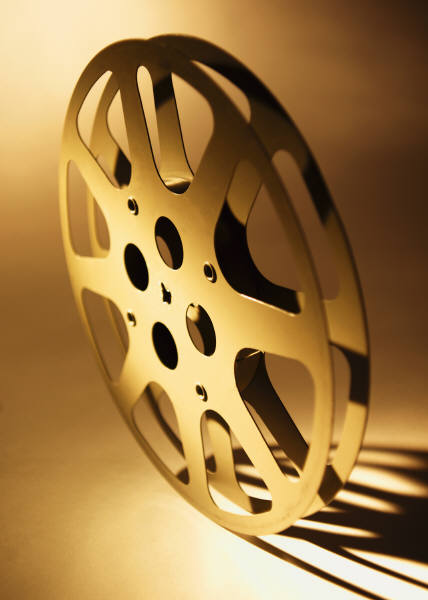 Pell grant dispute process
Determine if a reporting error was made by the current school
If yes, correct data (refer back to slide regarding Pell Grant LEU non-dispute issues)
Do not file dispute with ED
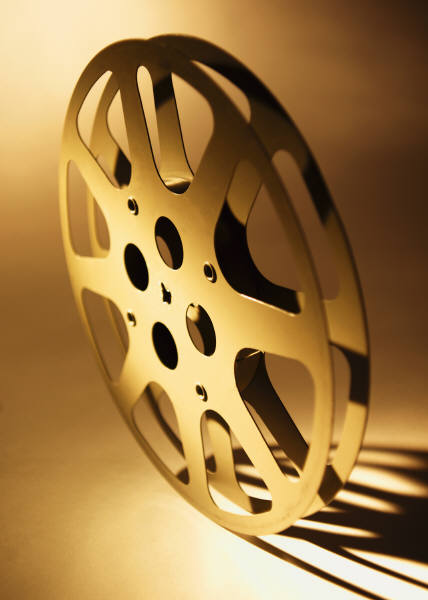 Pell grant leu dispute process
If error was made by one or more of the student’s former schools
Current school must contact the former school(s) to determine if an error was made
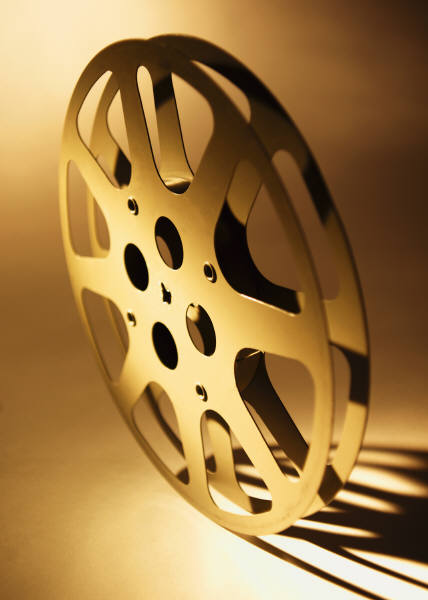 Pell grant leu dispute process
Former school agrees an error was made:
Former school must follow procedures for former schools
Current school must allow time for former school to submit corrections and review COD Pell History Screen to confirm adjustments are made
New Pell Grant disbursement submissions will continue to be rejected until Pell Grant data is adjusted
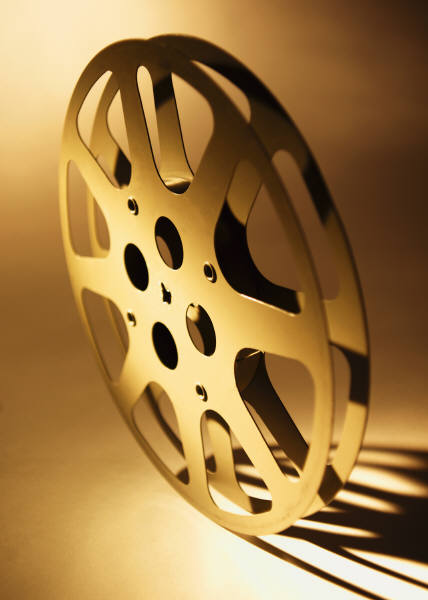 Pell grant leu dispute process
If former school believes the COD information it provided is correct, or does not respond to current school’s request, the current school must coordinate the dispute on behalf of the student and escalate the case to ED
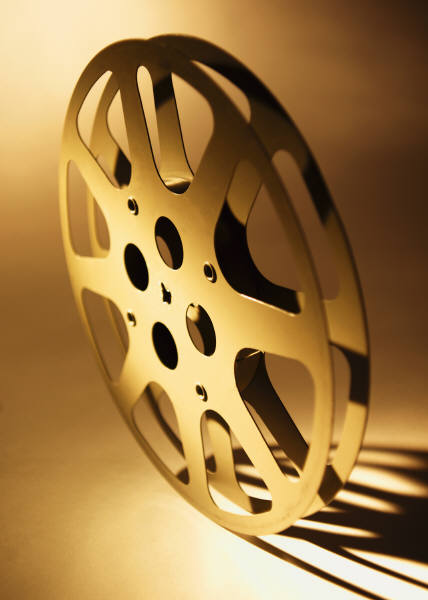 Pell grant leu dispute process
Upon receiving a case number from ED, current school must request former school to submit documentation to ED to support its assertion that the student did receive the reported Pell Grant funds
Former school must use the case number provided by ED when submitting the documentation
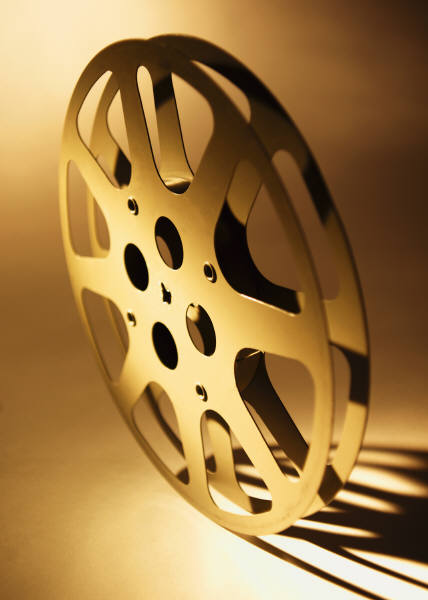 Pell grant leu dispute process
Former school is expected to cooperate
If the former school does not cooperate, the current school’s escalation to ED will result in direct follow-up by ED with the former school.
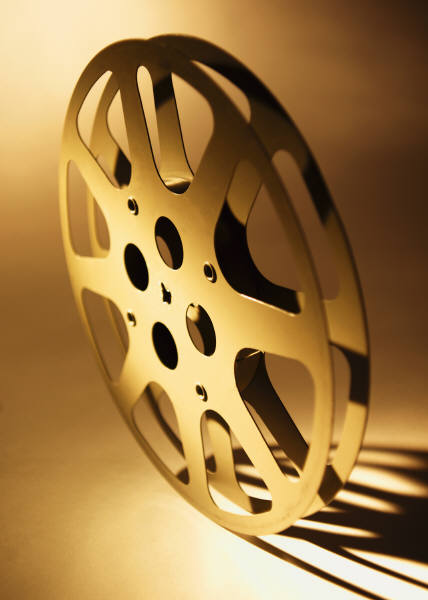 Pell grant leu dispute process
Steps the former school must take when contacted by the student’s current school about a Pell Grant LEU dispute:
Determine if it has records related to the student that indicate the student did receive the disputed Pell funds (e.g., enrollment information, copies of accounting transactions or cancelled checks indicating funds were disbursed)
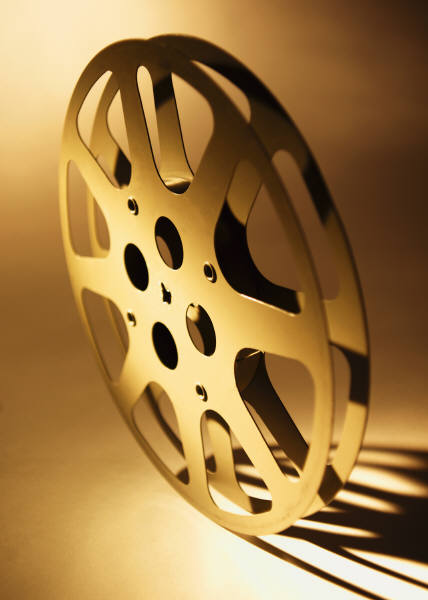 Pell grant leu dispute process
Determine through COD, NSLDS and institution records whether the student received other forms of aid during the disputed timeframe
ED will deny a dispute unless there is documentation to explain why the student received other aid but not Pell during the same timeframe.
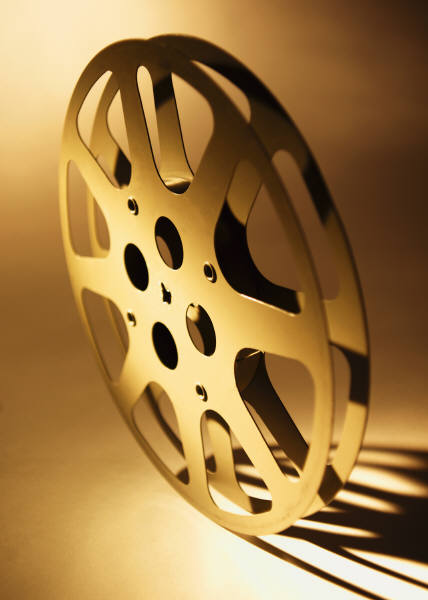 Pell grant leu dispute process
If the former school determines there was a reporting error, it must correct the error.  This is not considered a dispute.
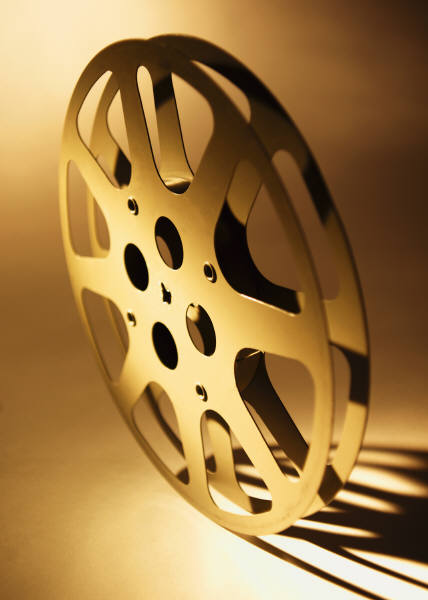 Pell grant leu dispute procedures
If former school believes its reporting is correct, the former school must cooperate with the current school and provide documentation to ED regarding its assertion that the Pell Grant LEU information is accurate
The former school must use the case number provided by the current school when submitting documentation to ED
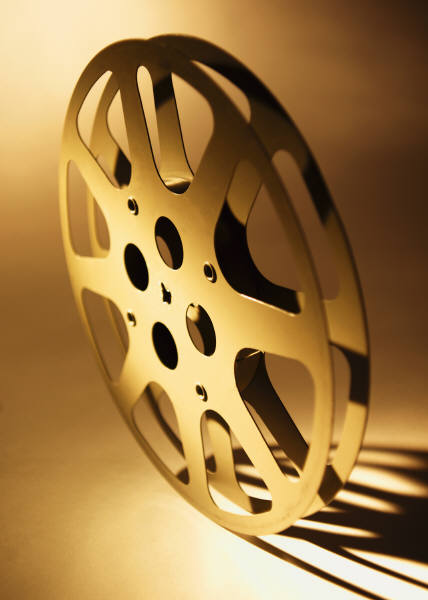 Escalation process
Current school must contact COD School Relations Center at 800.474.7268 or CODSupport@ed.gov. 
A case number will be assigned to the dispute
Current school will be advised on the next steps and documentation that will be required based on the case details
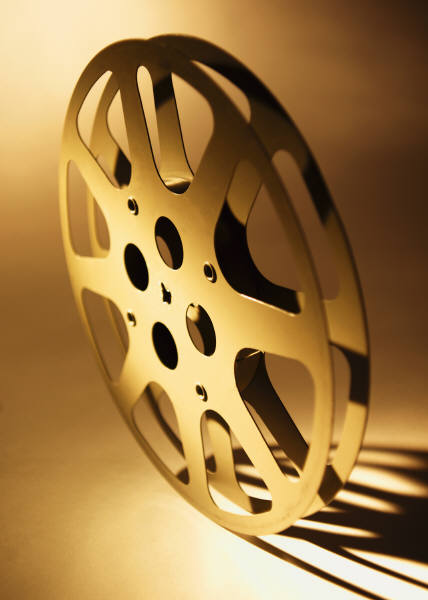 Escalation process
Current school must include the signed statement from the student attesting that the student did not receive the Pell Grant funds and/or did not attend the school during the timeframe in question
Other possible forms of documentation that may be requested include:  proof of birthdate, name, and/or SSN
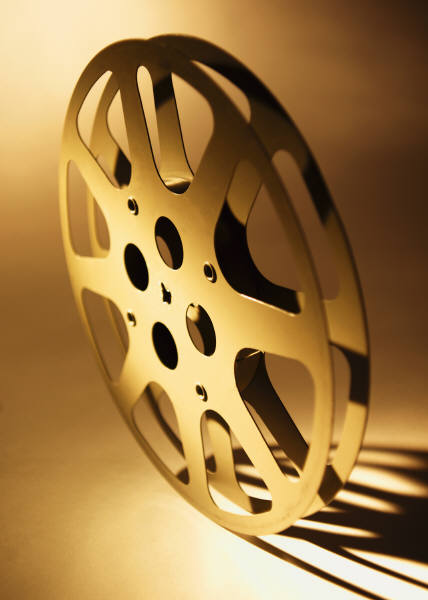 Escalation process
Current school must provide the case number to the former school
Former school must reference the case number when it submits documentation to ED
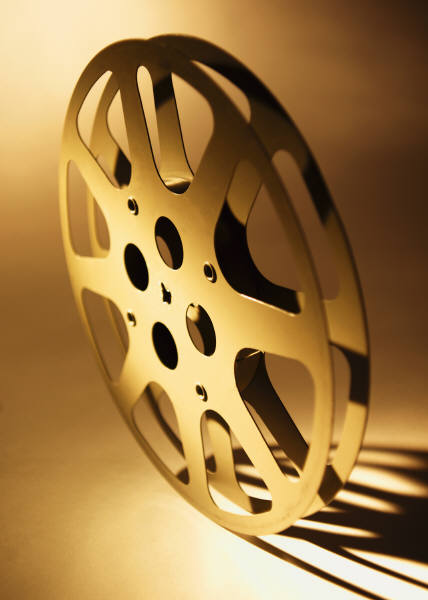 Escalation process
Documents must be emailed to the COD School Relations Center CODSupport@ed.gov with the case number identified
Documentation must be appropriately encrypted if it contains Personally Identifying Information (PII)
COD School Relations Center can instruct the school on how to encrypt the documentation if necessary
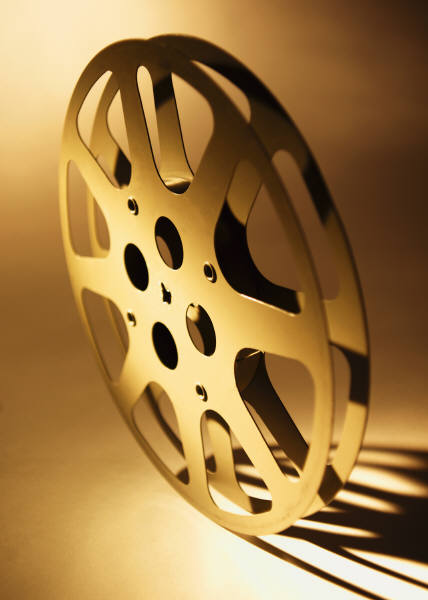 Escalation process
ED will review the dispute and supporting documents and may ask for additional information
When a decision is made ED will provide schools with either a denial notification or an approval notification
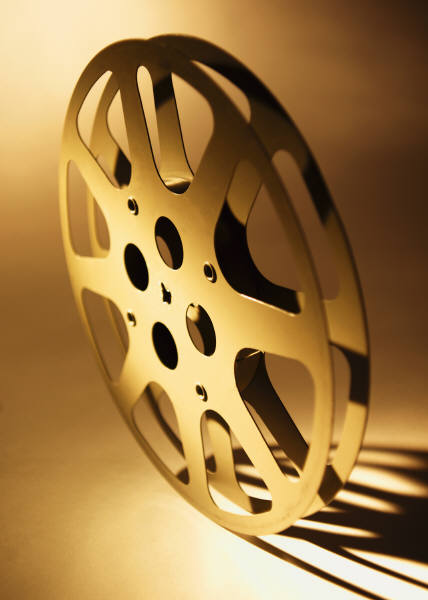 Escalation process
If denied, the current school will not be able to disburse additional Pell
If approved ED will include the amount of the student’s Pell LEU.  Current school will be able to disburse additional Pell
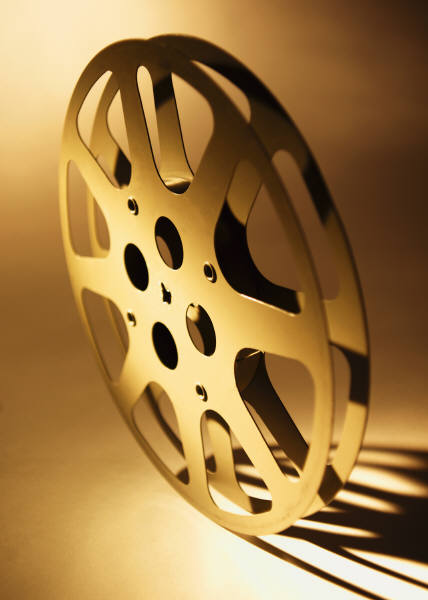 Escalation process
Beginning on June 30, 2013 Pell adjustments could be found on the new Pell LEU Adjustment section of the COD Web site’s Pell LEU History Screen
ED will provide the current school with a letter that can be given to the student documenting ED’s decision regarding the dispute
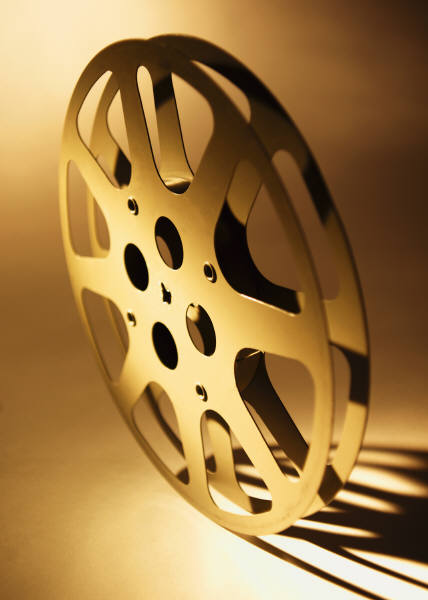 Declining a Pell GrantMay a student decline or return a Pell Grant?
See Dear Colleague letter, GEN-12-18 http://ifap.ed.gov/dpcletters/GEN1218.html
A student may:
Decline all or a part of a Pell Grant award 
Return, during an award year, all or a part of a disbursement already made within the same award year
The student must provide a signed, written statement:
Clearly indicating his/her decline/return of Pell Grant funds 
Acknowledges that funds may not be available at a later date
Note: An institution may not package need-based Title IV aid
 to compensate.
58
Resources
Resources used to develop this presentation include:
*ED 2013 NASFAA Presentation:  Pell Grant Duration of Eligibility Limitation
*GEN-13-14 Federal Pell Grant Duration of Eligibility and Lifetime Eligibility Used
June 27, 2013 Electronic Announcement: Guidance on the Pell Grant Lifetime Eligibility Used Dispute Escalation Process

*Some slides used in this presentation were copied from the NASFAA Presentation.  Examples provided in this presentation were copied from GEN-13-14
Contact information
Cindy Davis
Compliance Services
PHEAA
717.720.2182
cdavis@pheaa.org
cmpolicy@aesSuccess.org
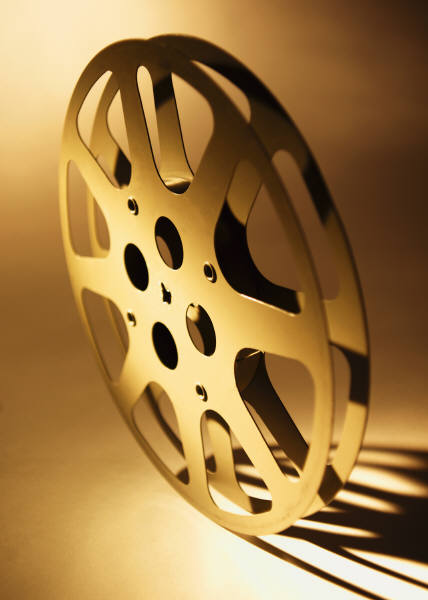